DEPARTMENT OF MILITARY VETERANSANNUAL FINANCIAL REPORT FY 2013/14
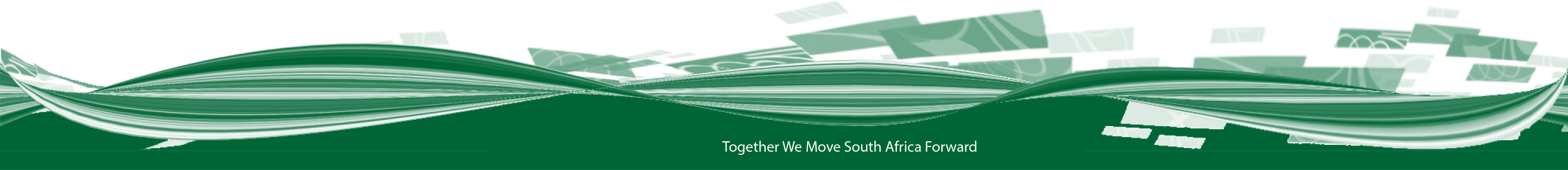 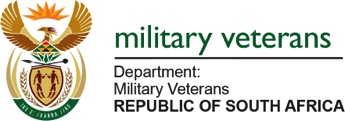 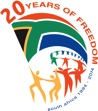 1
Presentation outline
Basis of preparation
Comparative Figures
Appropriation Statement 
Financial under performance
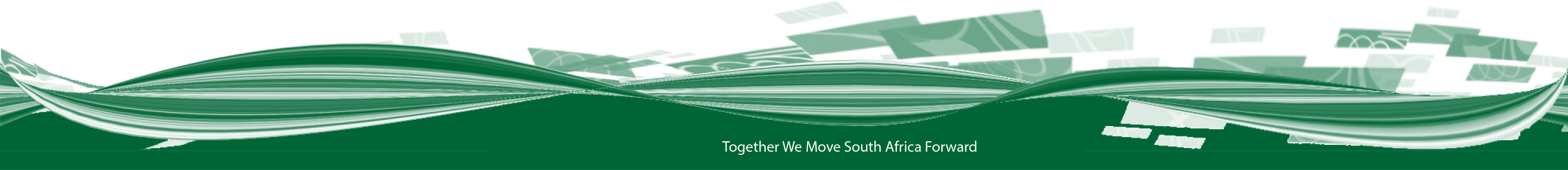 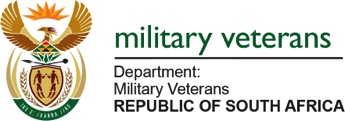 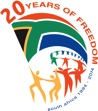 2
Basis of Preparation
The Financial Statement have been prepared on a modified cash basis of accounting, except where stated otherwise. The modified cash basis constitutes the cash basis of accounting supplemented with additional disclosure items. Under the cash basis of accounting transaction and other events are recognised when cash is received or paid
COMPARATIVE FIGURES
There are no comparative figures for Financial Year 2012/13 as the DMV used DOD systems. No opening balances were used from the DOD systems which contributed to the disclaimer of the financial statements.
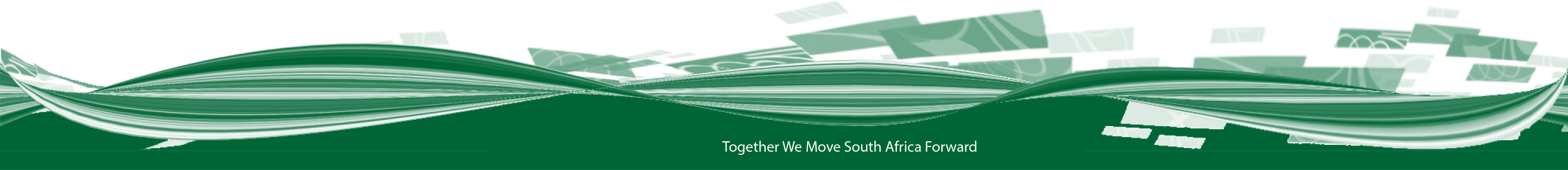 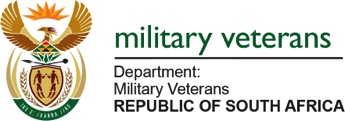 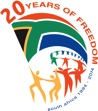 3
Appropriation Statement
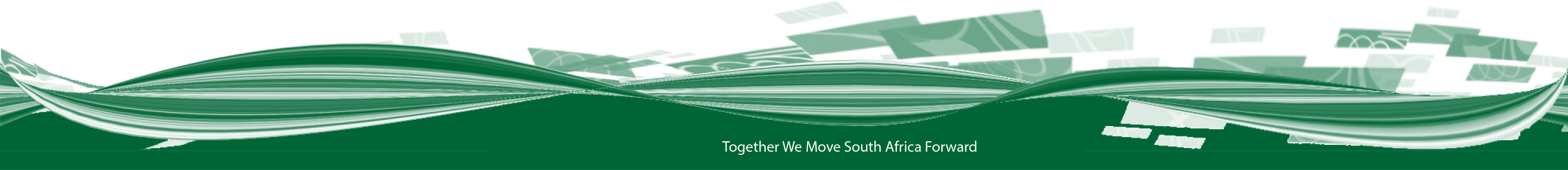 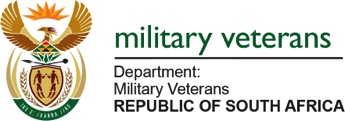 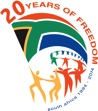 4
Appropriation Statement Economic Classification
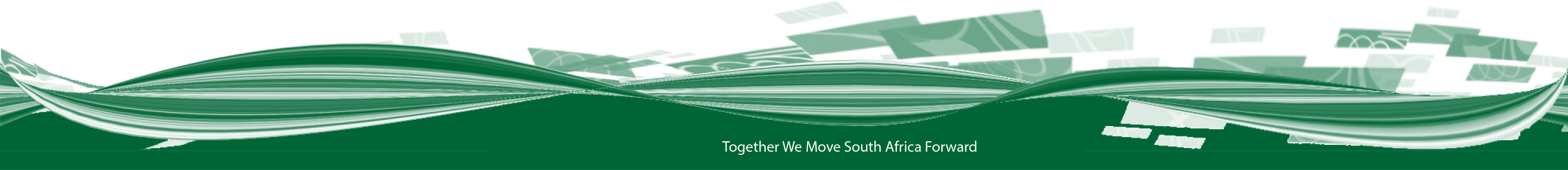 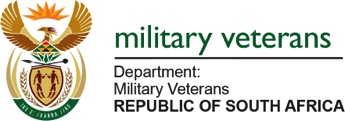 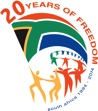 5
Financial under performance
PROGRAMME 1: ADMINISTRATION
The under expenditure was mainly due to 
the billing not received from the Department of Public Works for infrastructure and property management services such as Head Office accommodation, rental, water and electricity; 
funds allocated for the procurement of furniture for the Head Office because the appointed supplier could not deliver full quantities and quality of furniture required; 
possible irregularities which occurred in the tender process resulted in putting a hold on the procurement of goods and services; and
the Department of Public Works declined to process requests of the identified property for Healthcare and Wellness Centre in Midrand which was meant to be furnished with furniture and other equipment in 2013/14 financial year.
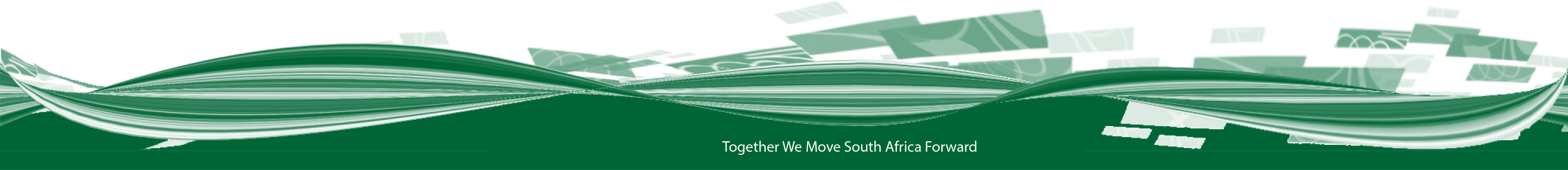 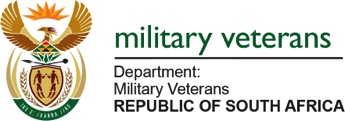 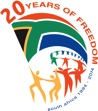 6
PROGRAMME 2: SOCIO-ECONOMIC SUPPORT
The late approval of the Military Veterans Regulations (middle February 2014) resulted in under-spending relating to the budget allocation for houses, healthcare support and other Military Veterans socio economic support.
The slow filling of the funded vacant posts
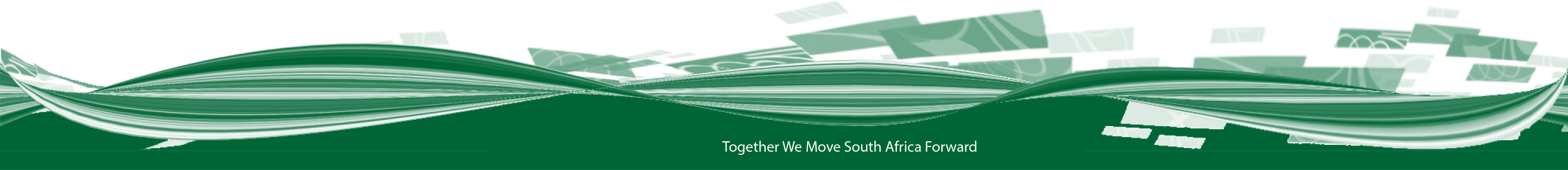 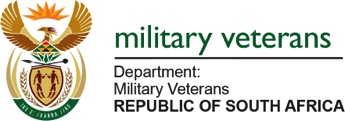 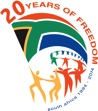 7
PROGRAMME 3: EMPOWERMENT AND STAKEHOLDER MANAGEMENT
The late approval of the Military Veterans Regulations (middle February 2014) resulted in under-spending relating to the honouring, skills development and other Military Veterans support benefits
The slow filling of the funded vacant posts
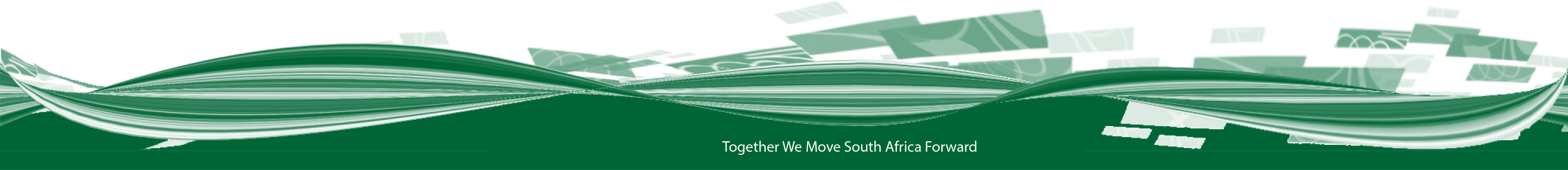 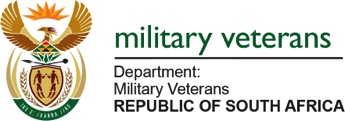 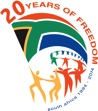 8